Презентация по теме«Средства музыкальной выразительности»
.
Выразительные средства музыки
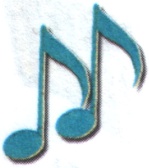 Музыка передает различные явления жизни при   
     помощи своих особых выразительных средств. 


    При помощи этих средств композитор выражает в музыке  свои  мысли, чувства и доносит их до слушателя.
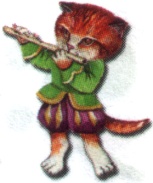 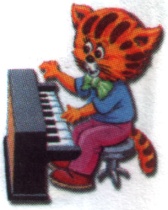 Основные средства музыкальной выразительности
ЛАД
Гармония
Мелодия
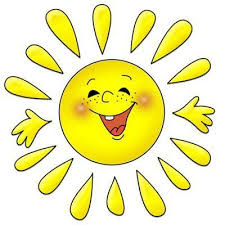 Ритм
Тембр
Штрихи
Фактура
Темп
Динамика
Ритм
чередование звуков, различных по длительности и силе звучания
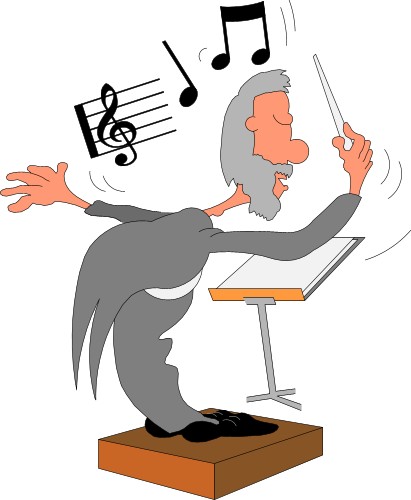 Ритм в переводе с греческого – мерное течение,       
                                                                       стройность
Графическая запись ритма образует ритмический рисунок 

Виды ритмического рисунка:

 пунктирный ритм 
(от латинского punctus - точка) образуется от применения длительности с точкой

синкопа
 несовпадение ритмического или динамического акцента с метрическим
Темп
скорость исполнения  музыки
                  Темп влияет на характер музыки
Темп в переводе с латинского – время
Виды темпа:
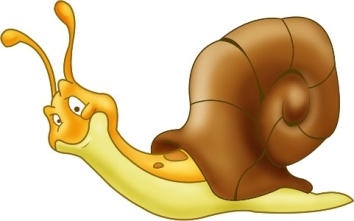 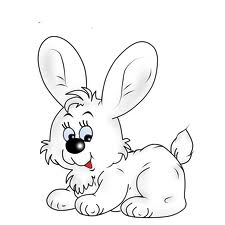 медленный (adagio)




			          средний (moderato)



быстрый (allegro)
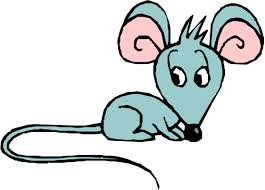 Лад
слаженность музыкальных звуков
Существуют два основных лада:
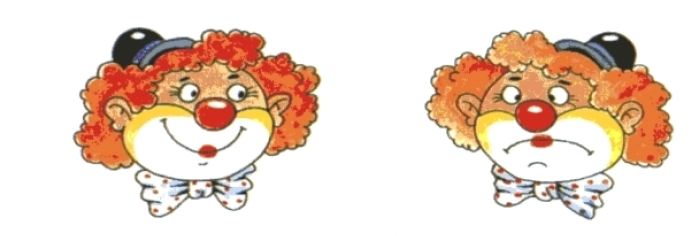 Мажорный лад (мажор) 
– бодрый, жизнерадостный, бодрый
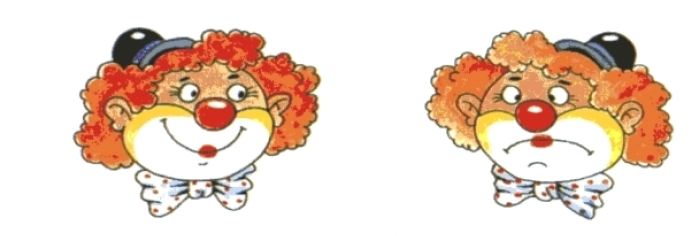 Минорный лад (минор) 
– печальный, грустный, мрачный
Мелодия
одноголосная последовательность звуков разной высоты, раскрывающая характер  музыкального  произведения
Мелодия в переводе с  греческого – пение, напев
Мелодию называют душой музыки. 
Ее одаривают эпитетами: благородная, возвышенная, вдохновенная
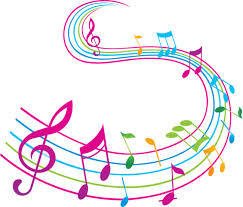 Мелодия бывает:
 веселая
 грустная
 шаловливая
 задумчивая
 энергичная
 нежная
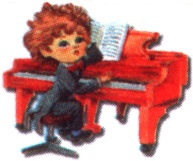 Гармония
Совместное движение музыкальных звуков, основанное на сочетании, 
 взаимосвязи звуков в созвучиях, в аккордах
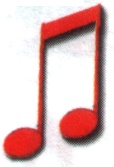 Слово «гармония» греческое
        Оно обозначает «созвучие», «соразмерность»
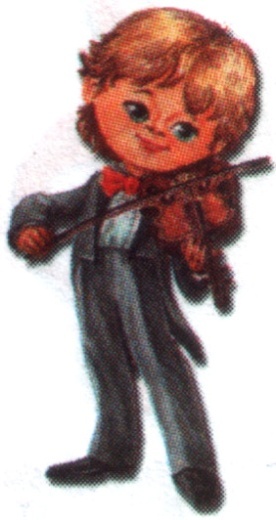 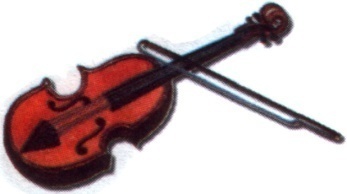 Тембр
это окраска музыкального звука
Одна и та же мелодия, исполненная разными инструментами или разными голосами, прозвучит по-разному
тембр
матовый
холодный
звонкий
мягкий
резкий
глухой
блестящий
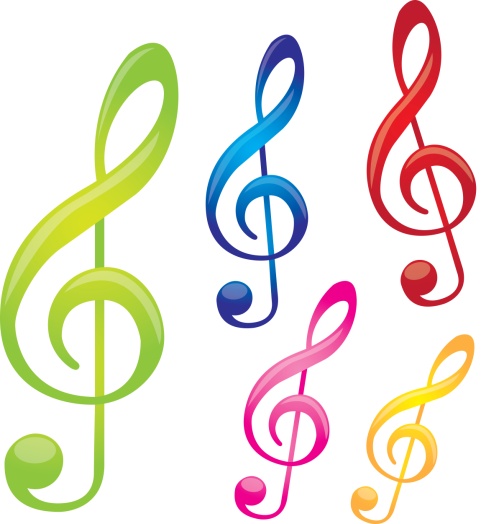 Штрихи
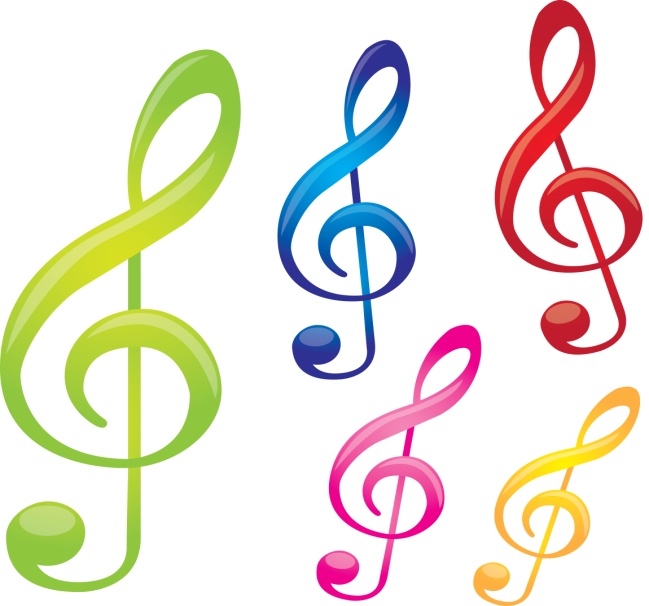 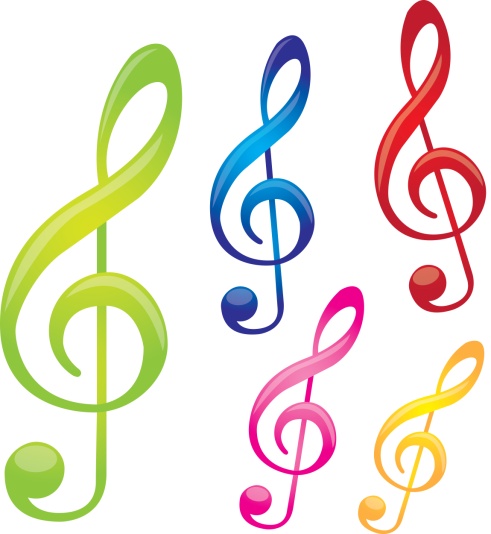 это приемы исполнения музыки
Существует два основных приема исполнения музыки:
Легато (legato) 
        – связное исполнение
Стаккато (staccato) 
 	– прерывистое исполнение
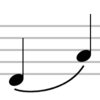 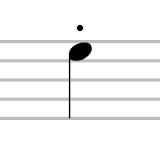 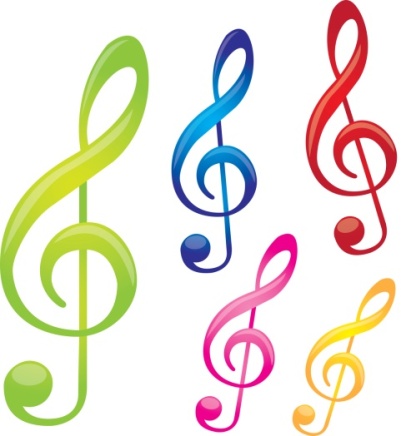 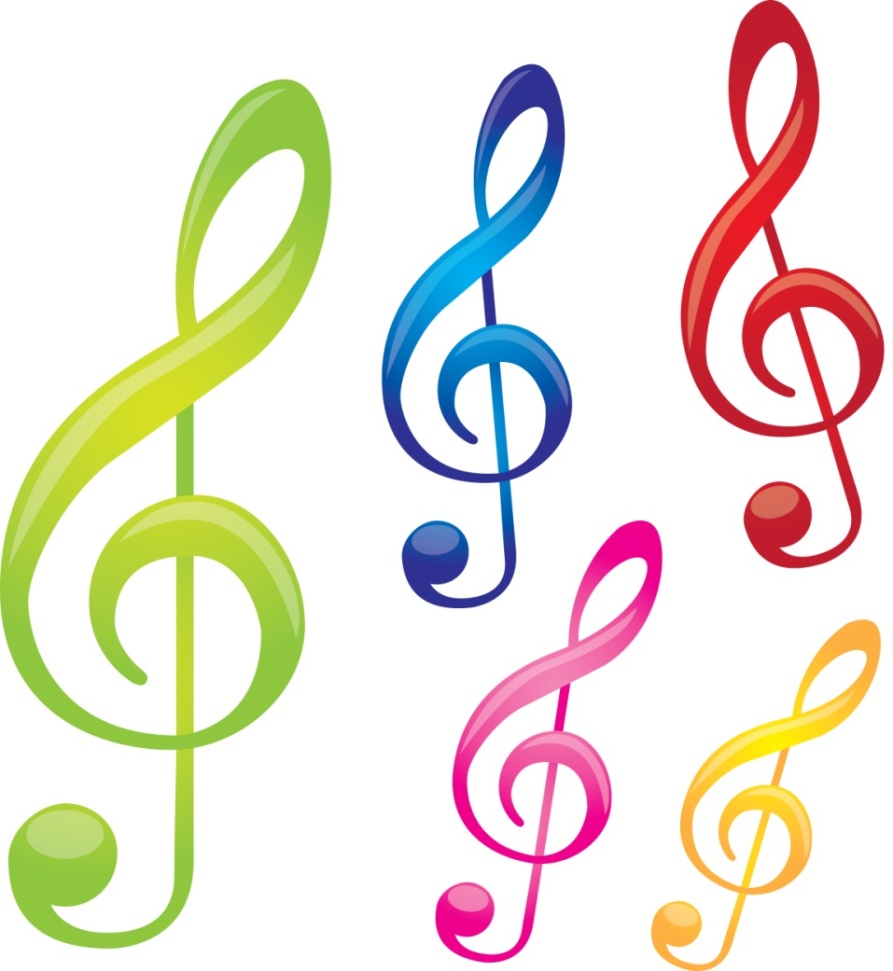 Регистр
это часть звукового диапазона, где звуки имеют одинаковую окраску

Регистр влияет регистр на характер музыки
Различают три регистра:
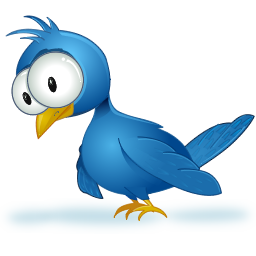 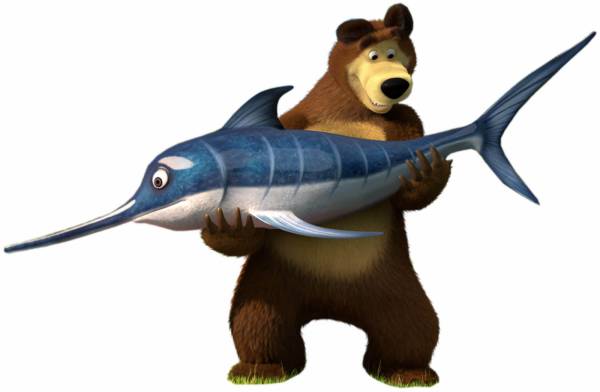 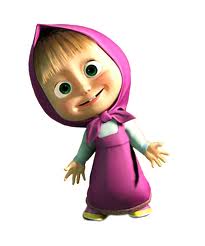 Верхний регистр
Средний регистр
Нижний регистр
Динамика
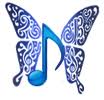 это громкость звучания
Динамика в переводе с греческого - сила
Динамические оттенки обозначаются итальянскими терминами:
forte (форте) – громко
piano (пиано) – тихо
mp (меццо –пиано) – не очень тихо
mf ( меццо – форте) – не очень громко
pp (пианиссимо) – очень тихо
ff (фортиссимо) – очень громко
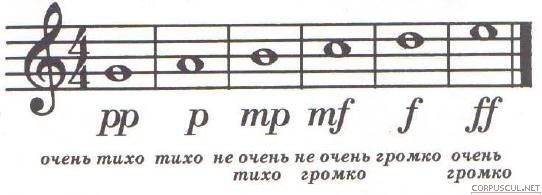 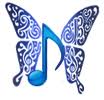 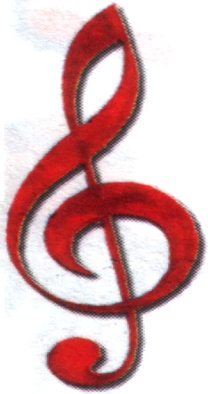 Игра «Отгадай-ка»
 В этой игре все перепутано.
 Надо согласовать левую часть с правильным продолжением в правой:

Девочка потеряла маму и зовут ее….              легато

Цыплята клюют зернышки…                              pp

 Змея ползет незаметно и …                              ff
 
Орел в небе парит гордо и …..                           стаккато
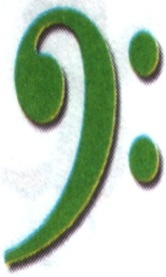 Используемая литература:
Корольков И. «Крохе –музыканту» Нотная азбука для самых маленьких,
      Феникс, 2012

2.   Михайлова М.А. «Развитие музыкальных способностей детей»,
      Ярославль, «Академия развития»,1997

Старовойтова Л.В. «Игра в игру на фортепиано» М.:,2004

4.  Шалаева Г.П. «Музыка» Первый учебник вашего малыша 
      М.:АСТ: Слово,2009